WPA process
05/12/2024
Dialogue tool- Risk assessment
05/12/2024
Risk matrix:            Probability x Consequence = Risk
05/12/2024
[Speaker Notes: Risk assessment can be used to assess and compare different health and safety-related risk factors and/or their causes (e.g. access, indoor climate, co-operation, management, etc.) so that it becomes possible to prioritise which risks should be reduced. 

For risk factors where the risk is assessed as acceptable (green), there will normally be no need to implement further prevention measures.

For risk factors where the risk is assessed as significant (yellow), prevention measures should be implemented to make the risk acceptable. Action plans should be prepared for these conditions that describe short- and long-term solutions that can help to make the risk acceptable.

For risk factors where the risk is assessed as unacceptable (red), the activities must be put on hold until prevention measures have been implemented to reduce the risk to at least significant (yellow). Unless it is decided to cease the risky activity altogether, action plans must be prepared that describe solutions to make the risk acceptable.]
The double-diamond method and prioritisation through risk assessment
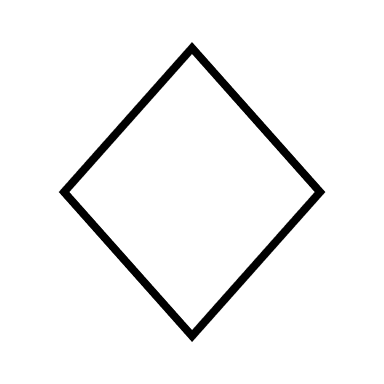 Analysis phase
Risk
evaluation
Solution phase
05/12/2024
[Speaker Notes: Risk assessments can be used in the second half of the analysis phase to prioritise which risk factors/causes should be addressed in the solution phase. Risk assessment can be a tool used in connection with group conversations.]
Prioritisation using risk assessment
AMG
First diamond, second half
Groups are given a printed colour sheet with the risk matrix 
The groups record the risk factors and/or causes that the group has identified in the first half of the analysis process on post-its. 
The group discusses where to place the notes on the matrix based on an assessment of the probabilities and consequences of the different risk factors/causes. 
Based on the risk assessment, the group selects 2 positive/acceptable and 2 negative/significant or unacceptable risk factors/issues they think the health and safety group should address.
Group
Group
Group
05/12/2024
[Speaker Notes: This is just an example and must be tailored to the local process, including how to summarise the groups' priorities and continue working with the prioritised risk factors.]